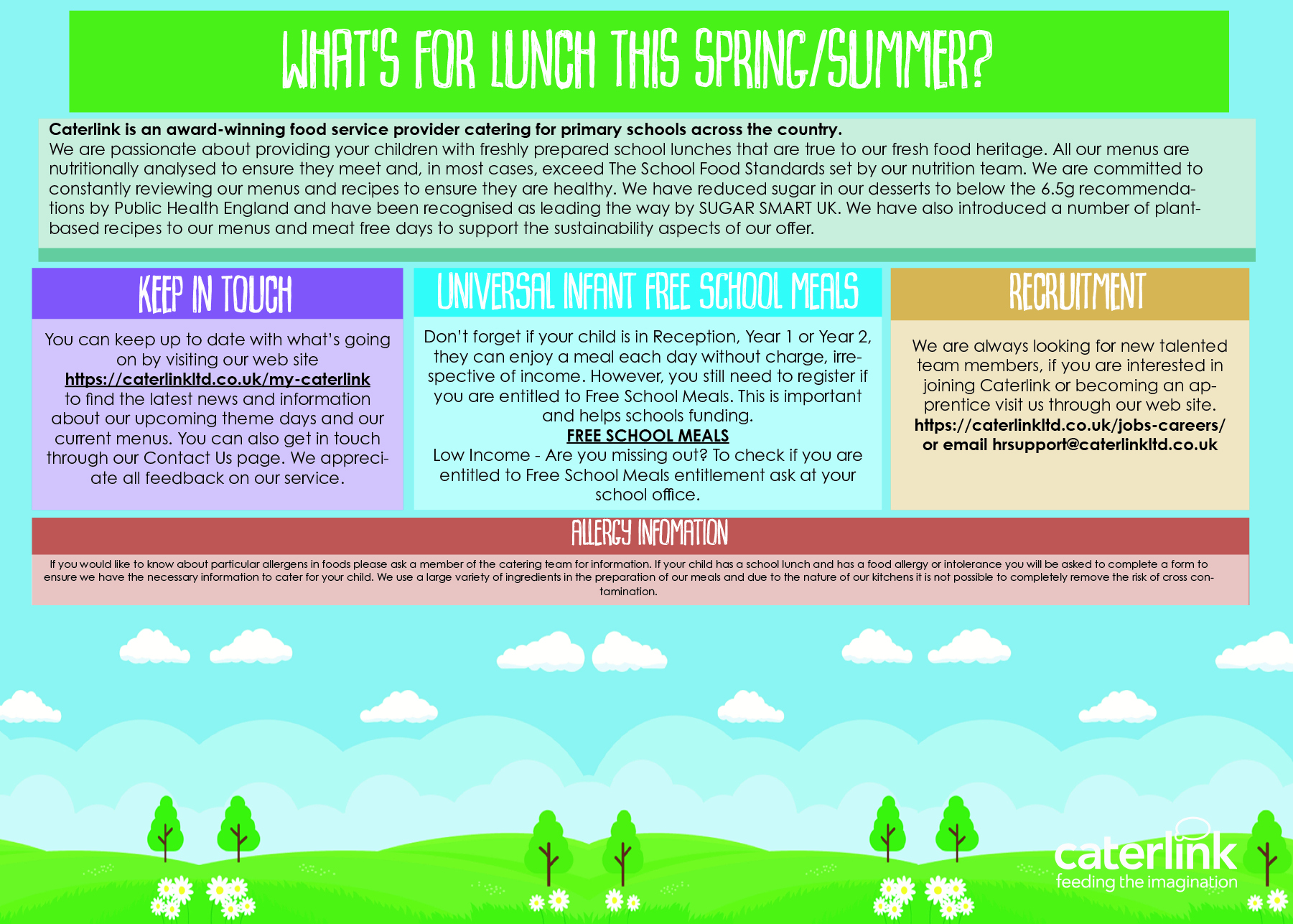 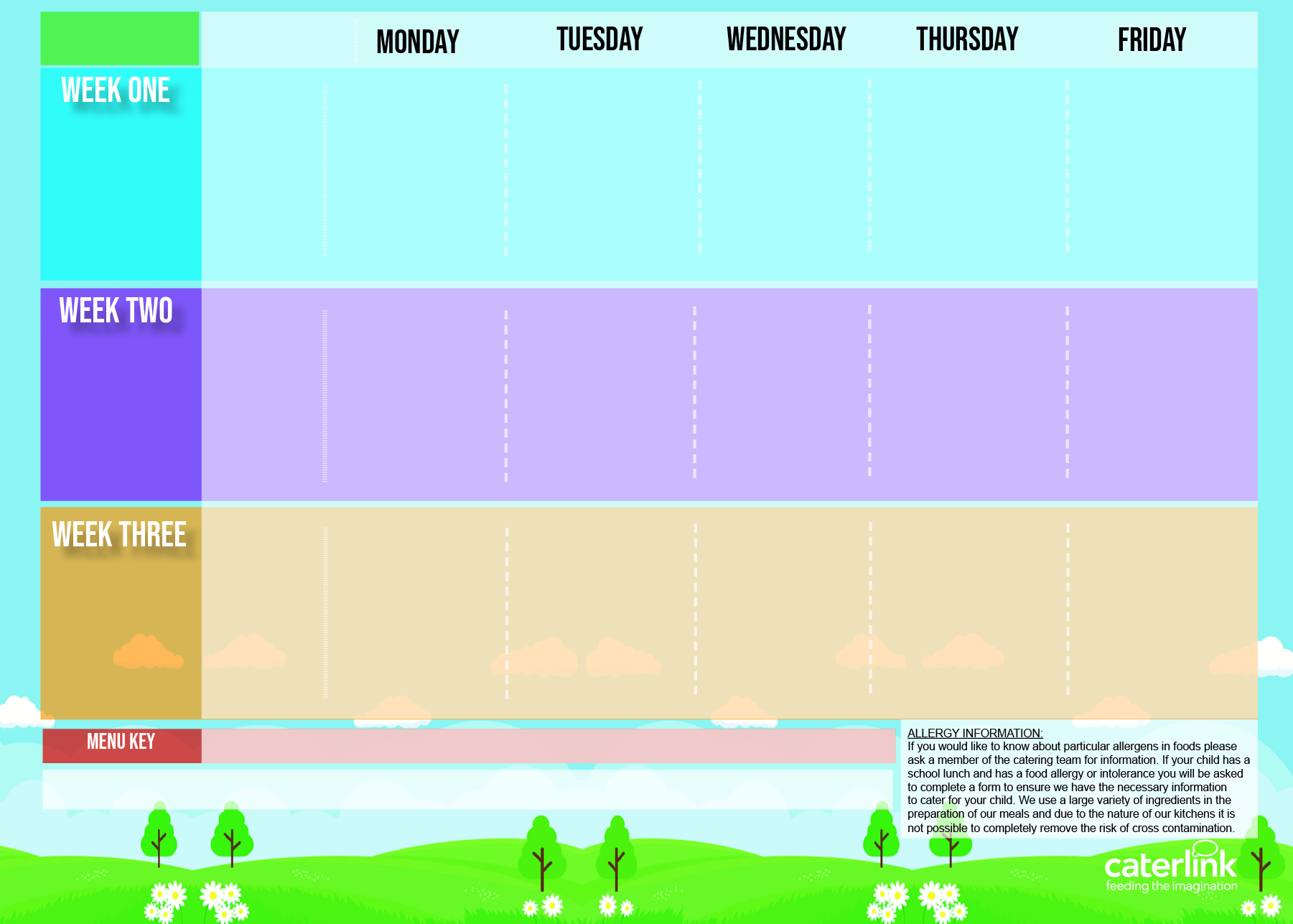 Spring Summer 2024 3 Choice JKT
Greek Chicken Pitta with Rice Tzatziki and salads
Deep Pan Cheese and tomato Pizza with Salad Bar
Penne Bolognaise with Garlic bread
Fish Fingers and Chips with tomato Sauce
Option One
Sausages with Roast Potatoes and Gravy
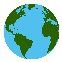 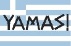 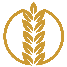 15/04/2024
06/05/2024
03/06/2024
24/06/2024
15/07/2024
02/09/2024
23/09/2024
14/10/2024
Vegan Bolognaise with Garlic bread
Vegetable Stack with Rice
Cheese Whirl with Rice and salads
Option Two
Mexican bean roll with Chips and Tomato sauce
Vegan Sausages with Roast Potatoes and gravy
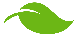 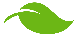 Jacket potato with Cheese, Beans or Tuna
Jacket potato with Cheese, Beans or Tuna
Jacket potato with Cheese, Beans or Tuna
Option Three
Tomato Pasta
Tomato Pasta
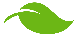 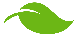 Vegetables of the day
Vegetables of the day
Vegetables
Vegetables of the day
Vegetables of the day
Vegetables of the day
Apple Crumble and cream
Dessert
NEW Strawberry Mousse
Mandarin Cake
Vanilla Shortbread
Vanilla  Sponge
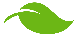 Mac and cheese with Chicken topping and salad
Roast Chicken Stuffing Roast potatoes and Gravy
Option One
Beef Burger in a roll with Potato Wedges
Deep Pan Cheese and tomato Pizza with Salad Bar
Fish Fingers and Chips with tomato Sauce
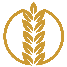 22/04/2024
13/05/2024
10/06/2024
01/07/2024
22/07/2024
09/09/2024
30/09/2024
21/10/2024
Mac and cheese with roasted vegetable topping
Option Two
Vegan Burger in a roll with Potato wedges
Vegetable Wellington with roast Potatoes & stuffing
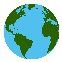 Vegan Sausage Roll with Chips and Tomato Sauce
Vegetable Curry with Rice
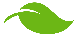 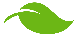 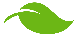 Jacket potato with Cheese Beans or Tuna
Jacket potato with Cheese Beans or Tuna
Option Three
Jacket potato with Cheese Beans or Tuna
Tomato Pasta
Tomato Pasta
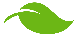 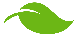 Vegetables of the day
Vegetables
Vegetables of the day
Vegetables of the day
Vegetables of the day
Vegetables of the day
Chocolate Brownie
Jelly and mandarins
NEW Iced Biscuit
Dessert
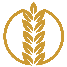 Oaty Cookie
Peach Upside down cake
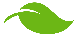 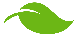 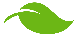 Chicken Paella with potato bravas
Roast Turkey Roast Potatoes and Gravy
Sausage Pasta Bake
Fish Fingers and Chips with tomato Sauce
Deep Pan Cheese and tomato Pizza with Salad Bar
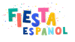 Option One
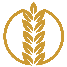 Veggie meatballs with potato bravas
29/04/2024
20/05/2024
17/06/2024
08/07/2024
16/09/2024
07/10/2024
Cheese and Bean Pasty with Chips and tomato sauce
Parsnip and sweet potato Loaf with Roast Potatoes   and Gravy
Option Two
All Day Vegetarian Breakfast
Vegetable Pasta Bake
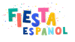 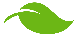 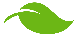 Jacket potato with Cheese Beans or Tuna
Jacket potato with Cheese Beans or Tuna
Jacket potato with Cheese Beans or Tuna
Option Three
Tomato Pasta
Tomato Pasta
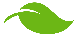 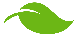 Vegetables of the day
Vegetables
Vegetables of the day
Vegetables of the day
Vegetables of the day
Vegetables of the day
Chocolate and Pear Sponge
Dessert
Syrup Snap Biscuit
Summer Lemon Cake
Chocolate Shortbread
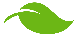 Eves Pudding and Cream
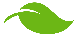 Wholemeal
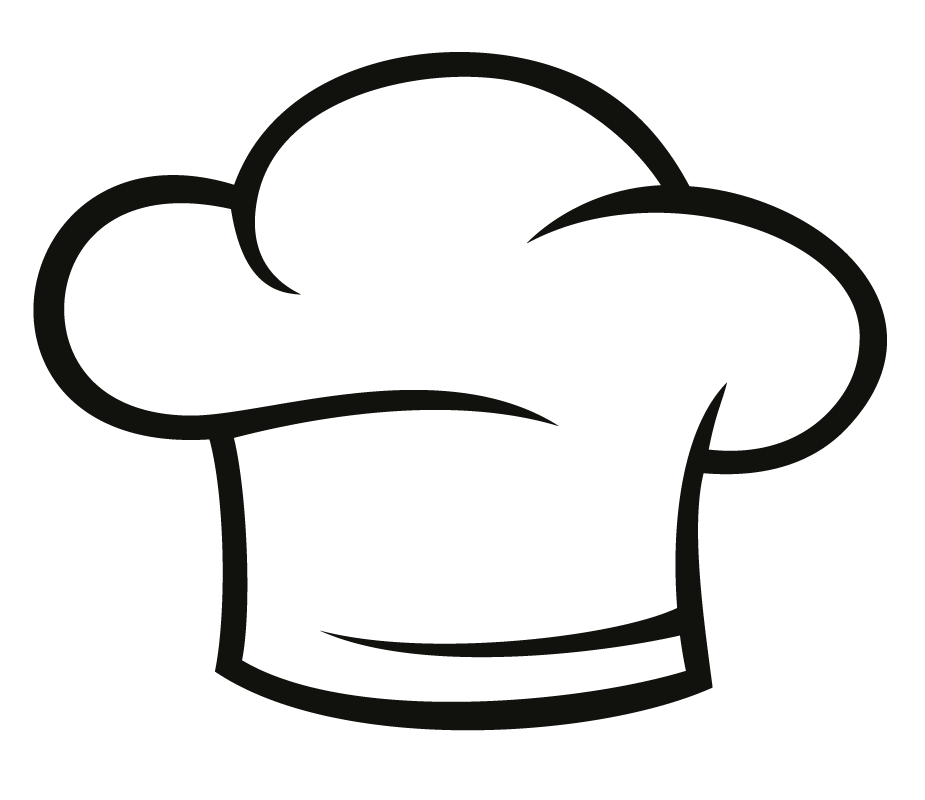 Vegan
Chef’s Special
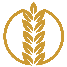 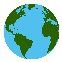 Added Plant Power
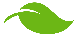 Available Daily: - Bread freshly baked on site daily- Daily salad selection